Set Operations
Union
Definition: The union of sets A and B, denoted by A ∪ B,  contains those elements that are in A or B or both:


Example: {1, 2, 3} ∪ {3, 4, 5} = {1, 2, 3, 4, 5}
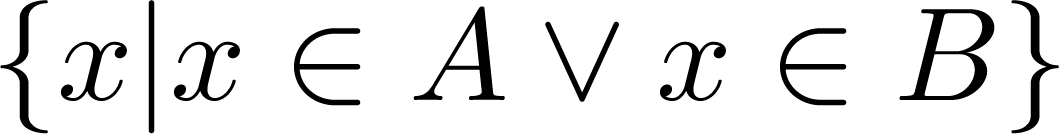 U
Venn Diagram for A ∪ B
A
B
Intersection
Definition:  The intersection of sets A and B, denoted by  A ∩ B,  contains elements that are in both A and B

If the intersection is empty, then A and B are disjoint.
Examples: 
{1, 2, 3} ∩ {3, 4, 5} = {3}
{1, 2, 3} ∩ {4, 5, 6} = ∅
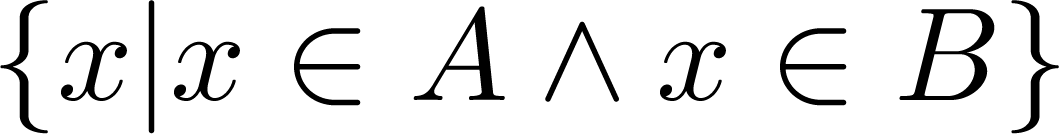 Venn Diagram  for A ∩B
U
A
B
Difference
Definition: The difference of sets A and B, denoted by  A–B, is the set containing the elements of A that are not in B:
                        A–B = {x | x ∈ A  x ∉ B} 
 Example: {1, 2, 3} – {3, 4, 5} = {1, 2}
Venn Diagram for A−B
U
A
B
Complement
Definition: The complement of a set A, denoted by Ā is the set U–A; i.e., it contains all elements that are not in A
                       Ā = {x ∈ U | x ∉ A}
Example: If U are positive integers less than 100 then the complement of {x | x > 70} is {x | x ≤ 70}
U
Venn Diagram for Complement
A
Ā
Examples
U = {0, 1, 2, 3, 4, 5, 6, 7, 8, 9, 10}  
A = {1, 2, 3, 4, 5}    
B ={4, 5, 6, 7, 8}

A ∪B  = {1, 2, 3, 4, 5, 6, 7, 8}     
A ∩B = {4, 5} 
Ā = {0, 6, 7, 8, 9, 10}
    = {0, 1, 2, 3, 9, 10}
A–B = {1, 2, 3} 
B–A = {6, 7, 8}
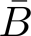 Set Identities
How can we compare sets constructed using the various operators?

Identity laws
                                           
Domination laws
                                            
Idempotent laws
                                           
Complementation law
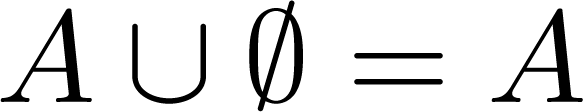 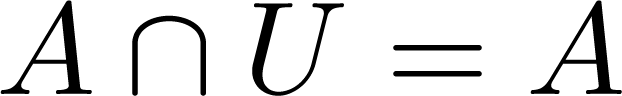 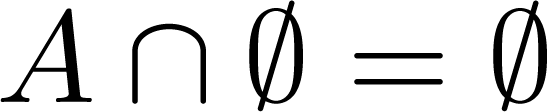 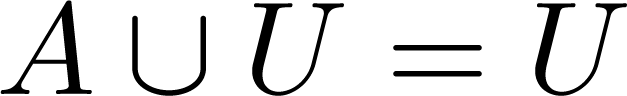 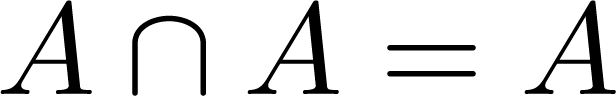 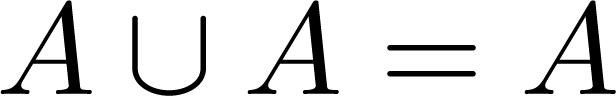 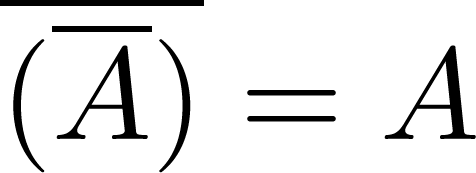 Set Identities
Commutative laws
                                           
Associative laws
    
                                                                         
Distributive laws
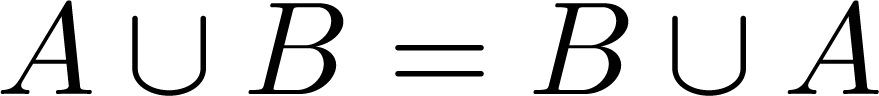 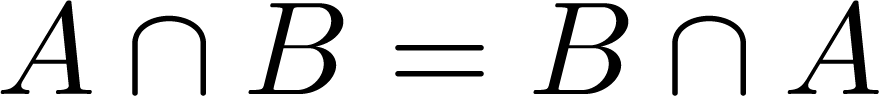 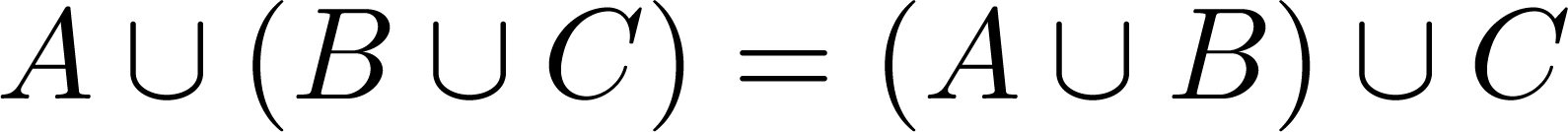 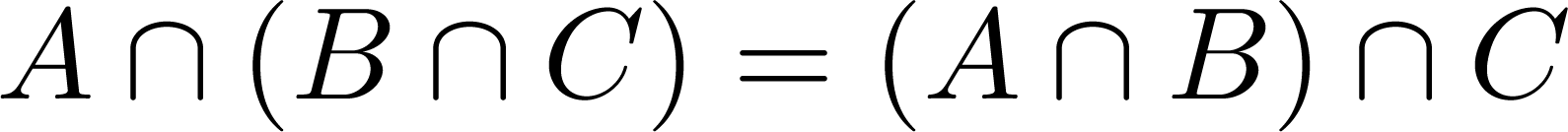 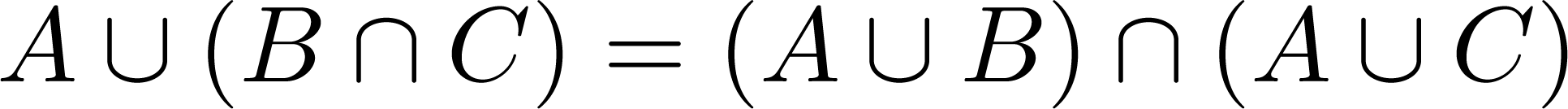 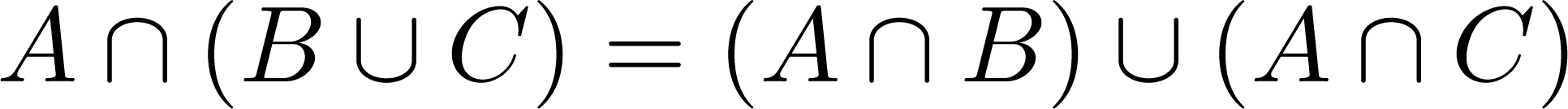 Set Identities
De Morgan’s laws

                                 
Absorption laws
    
                                                                         
Complement laws
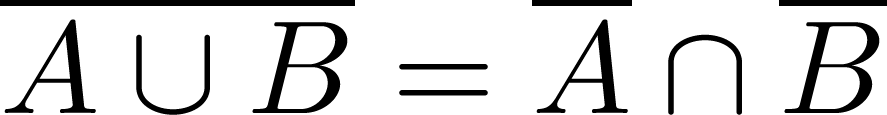 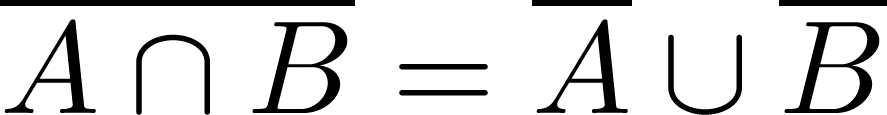 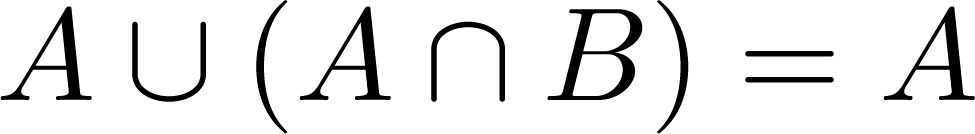 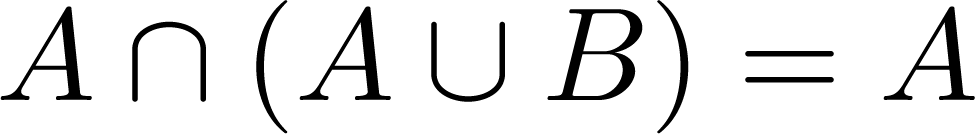 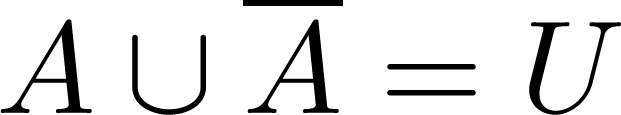 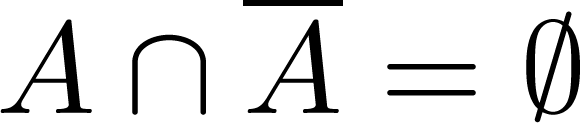 Proving Set Identities
Different ways to prove set identities:
Prove that each set is a subset of the other.
Use set builder notation and propositional logic.
Membership Tables: 
To compare two sets S1 and S2, each constructed from some base sets using intersections, unions, differences, and complements:
Consider an arbitrary element x from U and use 1 or 0 to represent its presence or absence in a given set
Construct all possible combinations of memberships of x in the base sets
Use the definitions of set operators to establish the membership of x in S1 and S2
S1=S2 iff the memberships are identical for all combinations
Membership Table
Example:
Show that the distributive law holds.
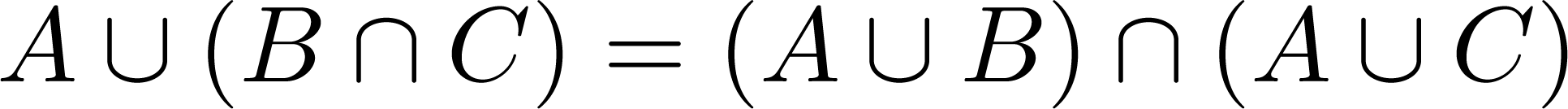 Solution:
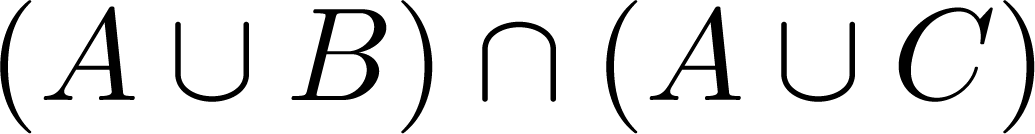 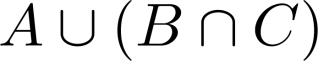 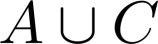 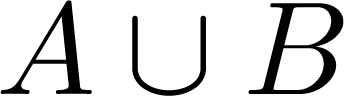 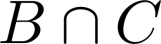